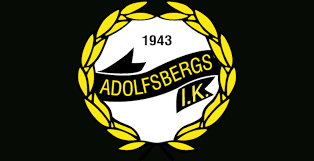 P13 Föräldramöte 2025-03-06
Tankar från Daniel och Daniel
Inledande
Trygghet i truppen
Inkluderande träningar och lagaktiviteter
Utvecklande och lekfulla träningar
Upplägg för vårens träningar
Fysträningar – Johanna Grufman
Målvaktstränare - Jonas Bolin
Alternerade övningar under ”försäsongsträningen” 
Kläder efter väder
Övningarnas betydelse – varför gör vi vissa övningar?
Spelarsamtal
Fortsatt dialog med P12 och P14.
Spontanspel före och efter ordinarie träningstid
Samling i omklädningsrummet
Kommunikation – viktigt!
[Speaker Notes: 1. Superroligt, vi känner en enorm glädje.
2. Vill skapa en trygghet i truppen.
3. Vi blandar och provar nytt under träningarna.
4. Träningar kommer hållas utvecklande och lekfullt, men vi behöver jobba bort det flamsiga. Respekt för varandra.
5. Träningar under våren kommer läggas upp med fokusområden för att vara redo inför seriespelet. Fokusperioden kommer alterneras i tid (1-2v).
6. Jonas Bolin, kommer vara med och hjälpa till med att stärka målvaktsrollen. ALLA som vill kommer få vara med. Laget kommer köpa in bl.a. målvaktshandskar.
7. Alternerade övningarna, jobbar nu under vintern med lite ”försäsongsträning”.
8. Kläder till träningar, viktigt att klä sig efter väderlek.
9. Förklara varför vi gör vissa saker, vad är anledningen till att vi jobbar med ”snabba fötter”, noggrannhet och grunder.
10. Spelarsamtal, någon som vill och kan hjälpa till?
11. P12 och P14, vi har dialoger med ledarna i de lagen. Pausat hetsen som fanns om att stressa uppåt i åldrarna. Inget är stängt utan tagna beslut är för återfå lugn och ro i laget och klubben.
12. 12. Vi uppmuntrar till spontanspel.
13. Omklädningsrum innan träningar, kommer när vi går på gräsplaner.
14. Kommunikation, delar så mycket som möjligt. Laget.se är huvudkanalen, snabba saker med kort varsel kommer även via sms.]
Laget
Stabil trupp
Nya förfrågningar
Provträning hos annat lag
SnapChat-grupp: AIK P13
[Speaker Notes: Trygg trupp, 23st idag.
Vi får förfrågningar kontinuerligt, denna vecka har vi haft med en ny kompis.
Provträningar, vart står vi i laget och som förening.
SnapChat AIK P13, den är till för grabbarna i laget. Gog ton och bra snacka skall hållas i gruppen.]
Seriespel
Tre lag anmälda
Blandade lag
18 matcher under våren – 3 matcher/vecka!
Matchtid vardagar
Tre lag = stor logistik
[Speaker Notes: 3 lag anmälda till seriespel, med en blandning i lagen kommer vi under våren spela 18matcher, 3matcher i veckan! Nivåer valda efter att skapa många matchtillfällen, stimulans, både att vara med i en ”högre” nivå, samt att vara med i en ”lägre” nivå och ta större ansvar. Målsättningen från Daniel och Daniel är att ”nivåer” inte skall bli fokus för grabbarna, här behöver vi hjälp av er föräldrar att tysta ner ev. prat. 
Matcher ligger under vardagar.
3 lag kommer kräva hjälp av alla föräldrar, skjutsning, förbereda planer m.m.]
Föräldragruppen 2024/ 2025
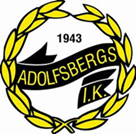 Andreas Persson (Ebbe)
sjungarn@hotmail.com, 0760-660 986
Katrin Höjenberg (Vincent)
katrin.hojenberg@gmail.com, 0703-013 911
Lars Jurland (Hugo & Nils)
lars.jurland@nitton93.com, 0703-177 373
Peter Rosmark (Sven)
peter.rosmark@outlook.com, 0703-863 491
Tove Lundén (Tage)
tove_lunden@hotmail.com, 0705-867 812
Lagkassan
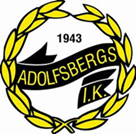 Saldo 250303: 69 743:-
Intäkter 2024 – Fantastiskt engagemang förra året!!






Övernattningscup: ca 40 000:-
Vi vill även bygga lagkassa inför Gothia Cup
Målsättning för 2025?
Sponsorintäkter säkrade för 2025: 25 000:-
Det finns tryckbar plats kvar på tröjorna så kontakta Lars om ni har kontakter eller idéer till ytterligare sponsorer!
[Speaker Notes: Vi kommer behöva ta ut avgifter för vissa aktiviteter för att inte dränera lagkassan.
Anmälan till Gothia Cup öppnar i september]
Försäljning och annat arbete 2025
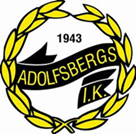 Hur mycket vill vi jobba för lagkassan? - Alternativet är att ta ut högre avgifter för aktiviter.
Finns det något ni vill se mer av, eller är det någon aktivitet vi bör undvika?
Det kommer sannolikt krävas någon mer försäljning utöver Hamburgarna i år.
Friköp?
Föräldragruppen kommer sätta upp ett arbetsschema och fördela uppgifter jämt över alla aktiva.
Förslag på aktiviteter
Föreningen
Örebrocupen, juni
Bingolotter, december
Julgranar, december
Örebrocupen Futsal, december
Laget
Hamburgarförsäljning, maj
Lagkiosk
Matchcamp på Lugnet
Eventarbete (typ ösk-kiosk)
Andra idéer?
Pizzabottnar?
[Speaker Notes: Osäker kring eventarbeten i år]
Resor till cuper och läger
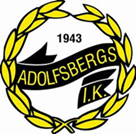 Vi hjälps åt som vanligt med skjuts till matcher och cuper
Till cupen i Karlstad har vi tankar på att chartra en lagbuss (50 platser) – intresse?
Endast bussresa t&r: 250:- per resenär
Bussresa med frukost och lunch: Aktiva 300:- Supportar 500:-
(Förutsatt att vi fyller bussen skapligt)
Förslag på lagaktiviteter
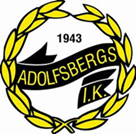 Tips! Påsklovsträning i föreningens regi
Samlad säljaktivtet, hamburgare – kombinerat med korvgrillning och lekar
Spontanfotbollskväll med pizza i vår
Se landskamp/ÖSK/Champions league tillsammans?
Träningsläger Grebbestad
23-25 Maj
Matcher mot lag i Grebbestad
Sammanhållning, lagbygge och upplevelse.
Preliminärt program
Fredag 
14:00	Avresa 
18:00	Ankomst till Boende
19:30 	Middag
Lördag
08:00	Frukost
10:00	Match
12:00	Lunch
14:00	Match
16:00
Söndag
08:00	Frukost
10:00	match/Träning
12:00	Lunch
14:00	Avresa hem
18:00	Ankomst Örebro
Supporterkläder
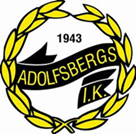 Det pågår diskussioner med Umbro om supporterkläder, ca 300:-  Hur ser intresset ut för det?
Kom gärna med förslag på hur de ska se ut!
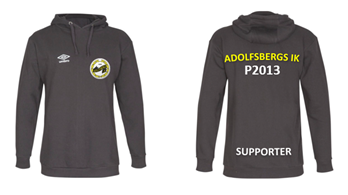 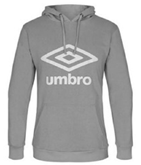 Diskussion
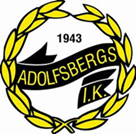 Något vi borde göra annorlunda?
Hör gärna av er till föräldragruppen om ni har idéer på hur vi ska fortsätta jobba ihop pengar till lagets kassa eller om ni vet roliga aktiviteter vi kan anordna!
Har laget allt det behöver? 
Cuptält?
Bortaställ?
Vattenflaskor och flaskställ?
TIPS
Via förbundet är alla medlemmar i laget försäkrade hos Folksam vid träning och match. Där ingår även rådgivning och vård vid skador på direktnummer: 020-441 111 (Folksam Fotboll)
INFO - AIK P13, Lagkiosk
I kiosken finns
Bord
Servetter
Sopsäckar
Kaffemuggar
Kaffe
Kaffefilter
Pumptermosar
Prislista med swishnummer

Hämtning
Hör av er till Ebbe Perssons pappa Andreas, för att göra upp en tid om när kiosken kan hämtas på Lövåsvägen 28.
Återlämning
Efter match återlämnas en ren och diskad kiosk tillbaka till Andreas enligt överenskommelse.
Skräp kastas på lämpligt ställe.
Pant tar Andreas hand om.
Kioskkontakt
Andreas Persson (Ebbe P)
Lövåsvägen 28
0760-660 986
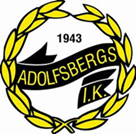 Grundutbud
Läsk
Festis
Kaffe (bryggs hemma och tas med i pumptermosarna)
Mjölk till kaffet (får man gärna ta med men det är inget som Andreas skickar med)
Chips
Delicatobollar
Kexchoklad
Wasa Sandwich
Hembakt fikabröd när det finns
Hamburgergrillning om fler än en match runt lunchtid
Aktiviteter
Matchcamp i Karlstad – 12 april (2 lag anmälda)
Träningsläger i Grebbestad – under maj
Örebrocupen – 13-15 juni (2 lag kommer anmälas) 
Svennis Cup – 1-3 augusti (2 lag anmälda)
Select Cup – oktober. 
Avgifter för aktiviteter.
[Speaker Notes: Om det är svårt med avgifterna vi tar ut för cuperna så kontakta Daniel H, målsättningen är att alla skall vara med!]
Lugnet
Lagförrådet – mer tillgängligt för alla
Ombyggnation av köket - lättare och öppnare för aktivt häng
Tankar och idéer från föräldrar välkomnas!
[Speaker Notes: Lagförråd: Nyckel finns att låna för att underlätta spontanspel och häng nere på Lugnet.
Ombyggnation av kök, lättare och öppnare för aktiva att hänga och ladda med energi.
Tips och tankar på saker, meddela Daniel H.]